WORLDWIDE ENC DATABASE WORKING GROUP (WENDWG)
Report of the representative of the ARHC on the implementation of ENC Schemes in Region NEvert FlierNorwegian Mapping Authority
WENDWG-9, Brest, France 26 – 28 February 2019
Background
Arctic Regional Hydrographic Commission (ARHC) established in October 2010.

Core Members: Canada, Denmark, Norway, Russian Federation, USA.

Associate Members: Finland, Iceland, Italy.

New  INT  Charting Region ‘N’ created 2011.

Arctic INT Chart Coordination Working Group (AICCWG) established October 2012.

AICCWG fully manned - Norway acting as regional charting coordinator.
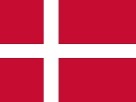 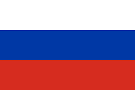 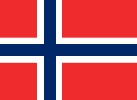 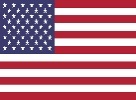 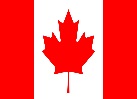 WENDWG-9, Brest, France 26 – 28 February 2019
Overview of INT Region N
INT Region N covers the Arctic Ocean and adjacent seas north of the Bering Strait (line joining Mys Dezhneva and Cape Prince of Wales) and north of the 69°N parallel in the Nordic Seas.
INT Region N
INT Region N
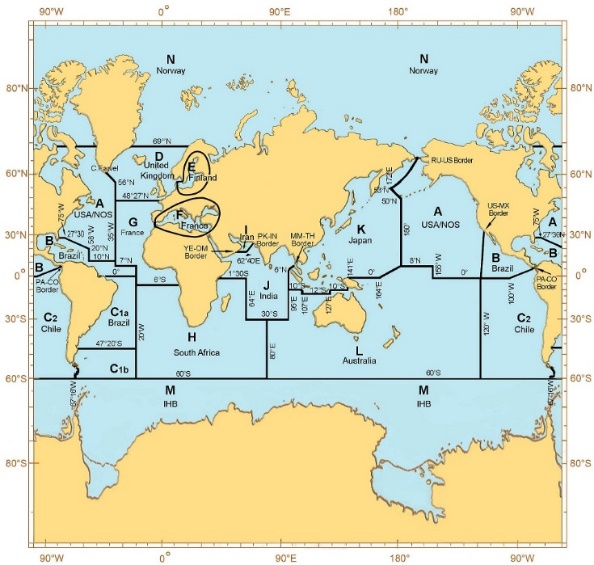 WENDWG-9, Brest, France 26 – 28 February 2019
Status of the ENC Scheme UB1 in Region N
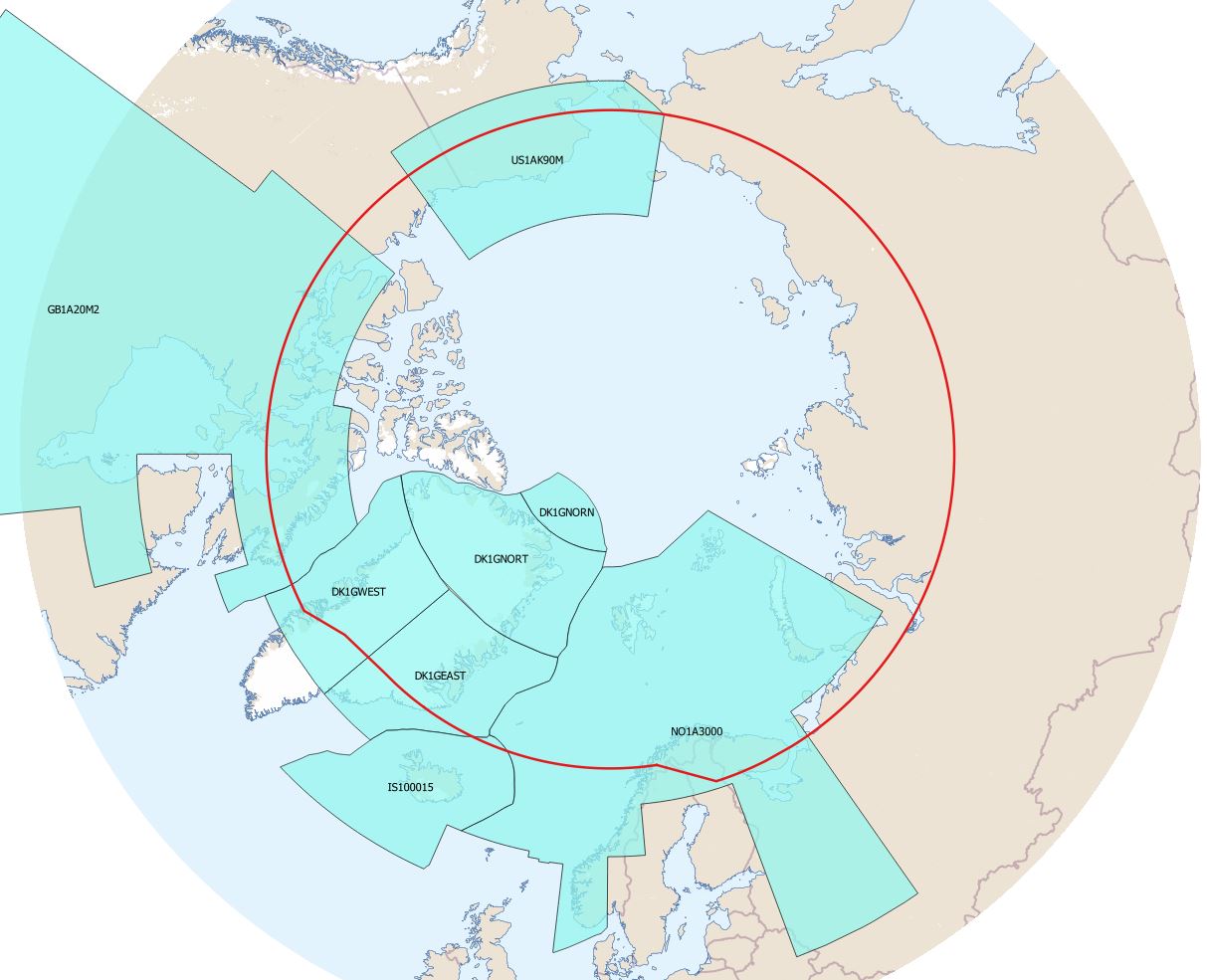 Number of ENC’s

UB1 Overview:  8


Figures as of Feb 2019
WENDWG-9, Brest, France 26 – 28 February 2019
Status of the ENC Scheme UB1 in Region N
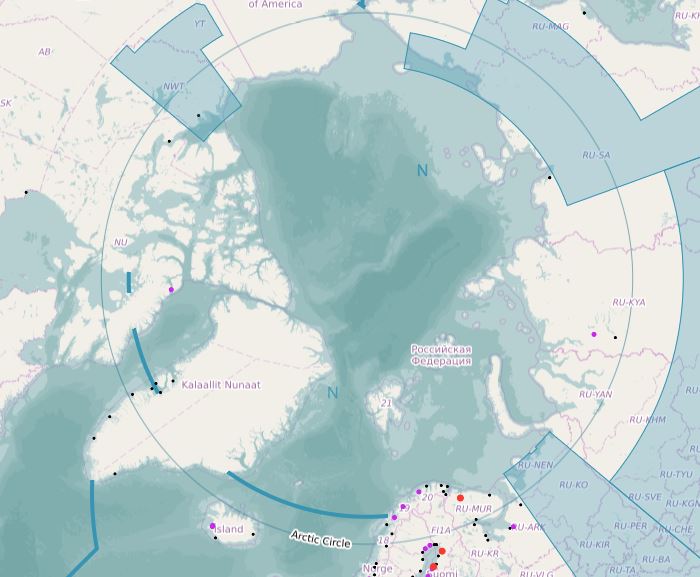 And three non-RENC exclusive UB1 ENC’s



Figures as of Feb 2019
WENDWG-9, Brest, France 26 – 28 February 2019
Status of the ENC Scheme UB2 in Region N
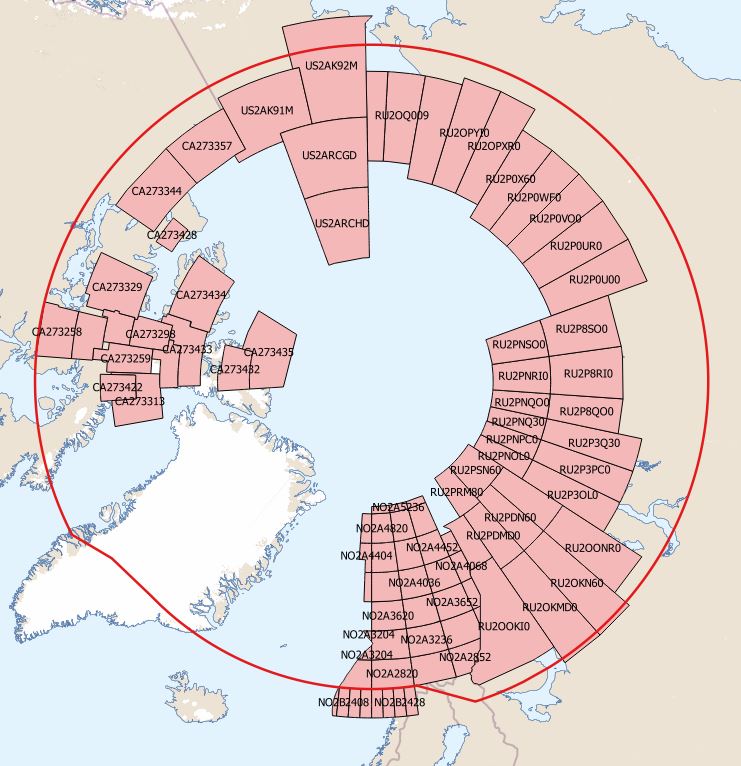 Number of ENC’s

UB2 General:  90


Figures as of Feb 2019
WENDWG-9, Brest, France 26 – 28 February 2019
Status of the ENC Schemes UB 3/4/5/6 in Region N
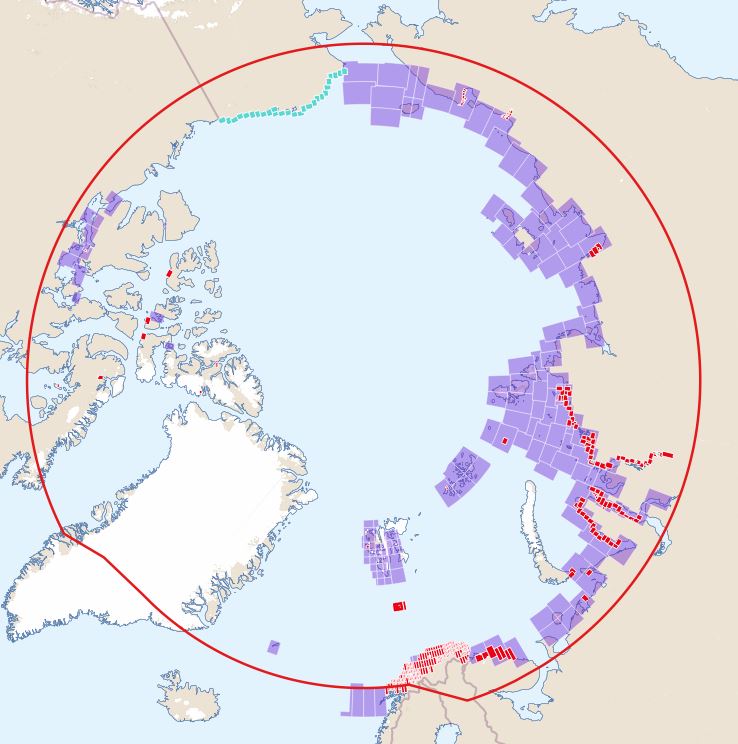 Number of ENC’s

UB3 Coastal:         162     
UB4 Approach:     350
UB5 Harbour:       122
UB6 Berthing:       23


Figures as of Feb 2019
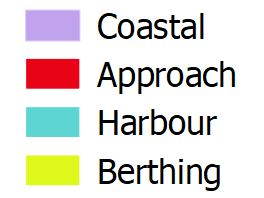 WENDWG-8, Buenos Aires, Argentina 20 – 22 March 2018
Existence of overlapping ENCs that may have a possible impact on safe navigation
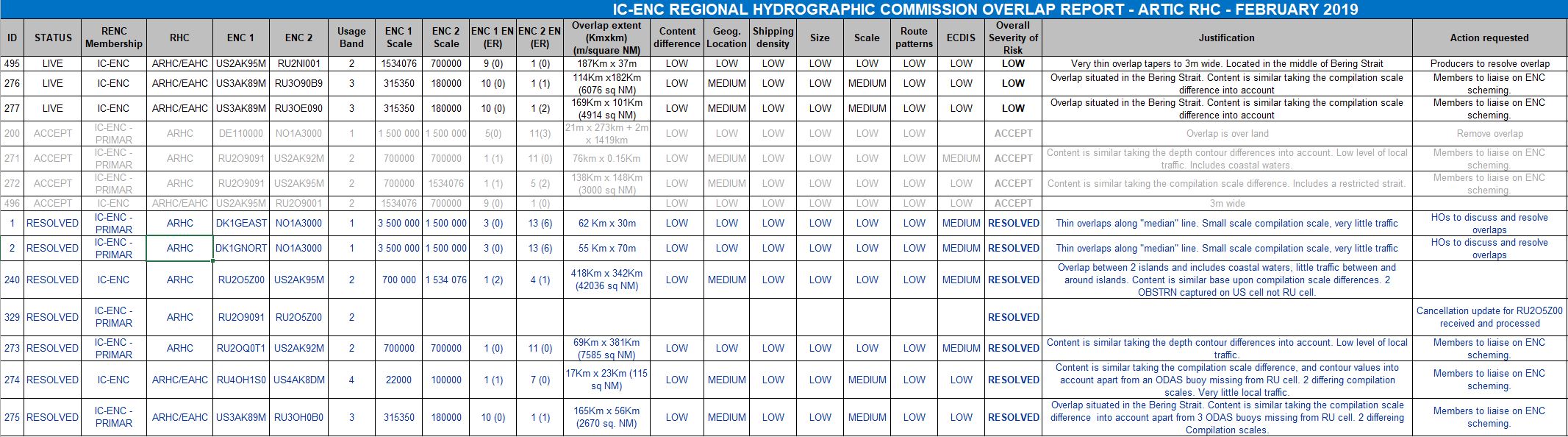 IC-ENC Overlap report – all overlaps assessed as ‘low’risk.
Significant progress has been made in eliminating overlaps most notably the collabarative efforts of The United  States and The Russian Federation.
Norway in collaboration with Denmark and Germany - eliminated overlaps with the NO1A3000 cell.
Work completed on all but three overlapping issues.
WENDWG-9, Brest, France 26 – 28 February 2019